Faustine
une plate-forme Faust vectorielle 
pour le traitement de signal multimédia
Karim Barkati, Haisheng Wang, Pierre Jouvelot
CRI MINES ParisTech
28 octobre 2013
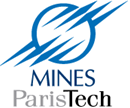 Somme de 4 sinus normalisée
1
import("math.lib");  samplerate = 44100;
process = s(1378) , s(2067) , s(16536) , s(22000) :> + : /(4) ;
s(f) = 2.0*PI*f*t/samplerate : sin;
t = ( +(1) ~ _) - 1;
output0[i] = (FAUSTFLOAT)(0.25f * (sinf((0.19633173136719884f * iTemp0)) + 
((sinf((3.13446886072451f * iTemp0)) + sinf((0.2944975970507983f * iTemp0))) + 
sinf((2.3559807764063865f * iTemp0)))));
2
import("math.lib");  samplerate = 44100;
process = s(1378) , s(2067) , s(16536) , s(22000) :> + : /(4) ;
s(f) = 2.0*PI*f*t/samplerate : sin;
t = ( +(1) ~ _) - 1;
virtual void compute (int count, FAUSTFLOAT** input, FAUSTFLOAT** output) {
    FAUSTFLOAT* output0 = output[0];
    for (int i=0; i<count; i++) {
    iRec0[0] = (1 + iRec0[1]);
    int iTemp0 = (iRec0[0] - 1);
    output0[i] = (FAUSTFLOAT)(0.25f * (sinf((0.19633173136719884f * iTemp0)) + ((sinf((3.13446886072451f * iTemp0)) + sinf((0.2944975970507983f * iTemp0))) + sinf((2.3559807764063865f * iTemp0)))));
    // post processing
    iRec0[1] = iRec0[0];
    }
}
3
Faust
« functional audio stream »
Algèbre de blocs-diagrammes
Traitement du signal audio temps réel
Orienté performance
Compilateur écrit en C++
Génération de code: C, C++, LLVM, Java, javascript; MaxMSP, Pure Data, SuperCollider; LaTeX, SVG, Qt, etc.
4
Plan
Faust
FFT / vecteurs
LicensePlate / opérations morphologiques
Faustine@cri
Discussion : design et performances
Perspectives
5
Pas de FFT?!
6
faustine -f fft.dsp -i sinsum.wav :-)
7
Pierre Jouvelot and Yann Orlarey. Dependent vector types for data structuring in multirate Faust. Comput. Lang. Syst. Struct., 37:113–131, July 2011.
vectorize : 
serialize : 
[ ] : 
# :
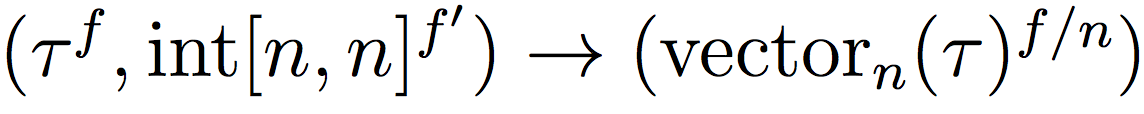 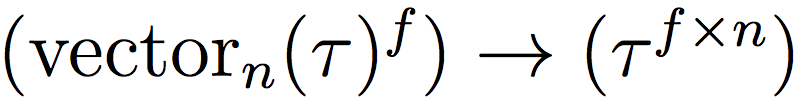 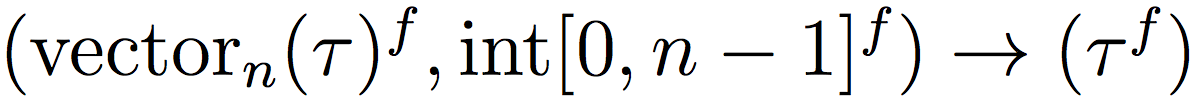 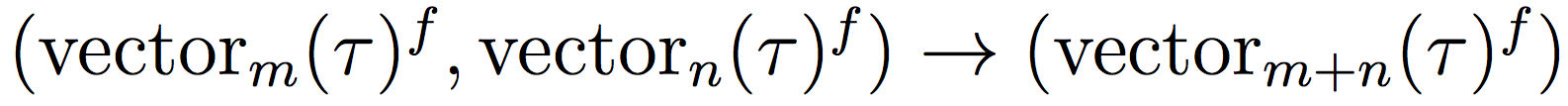 8
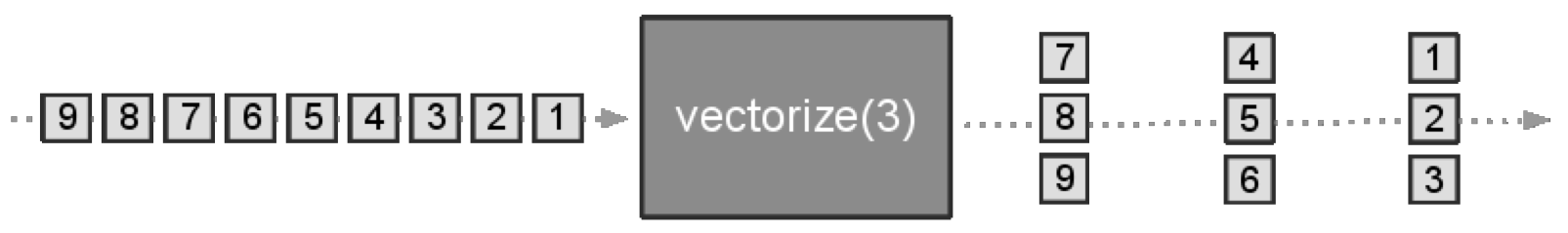 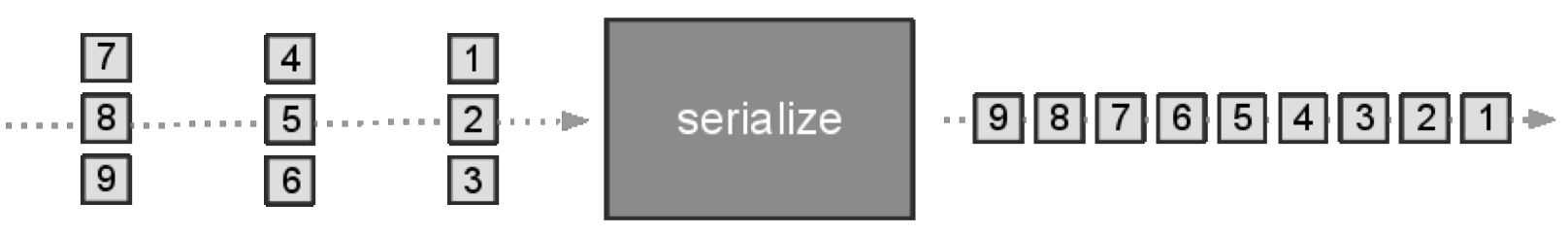 9
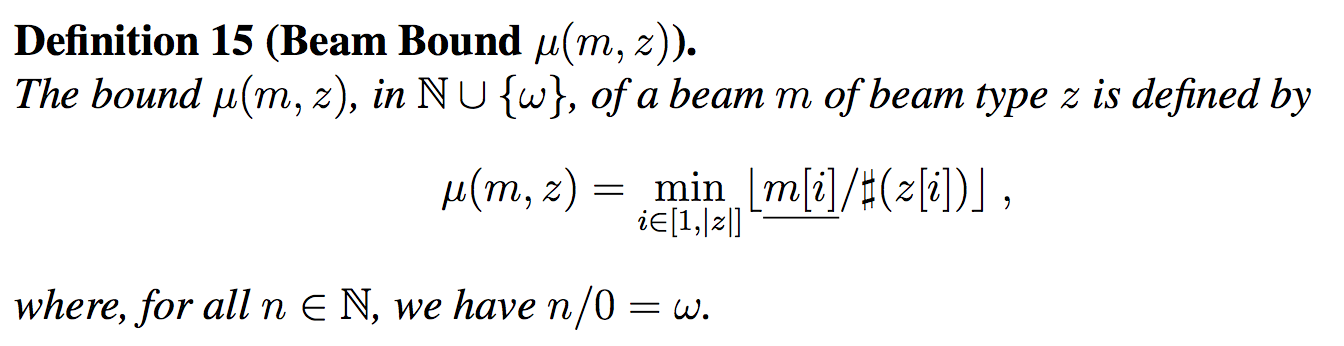 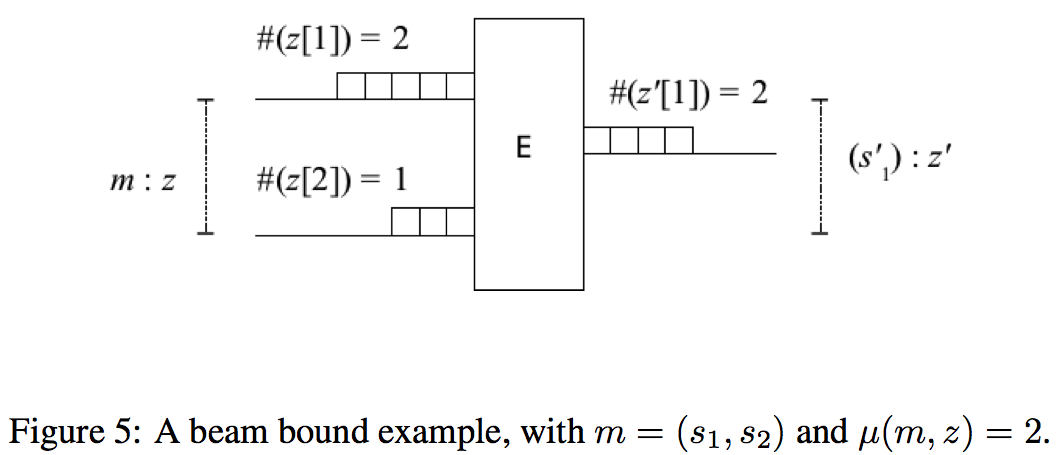 10
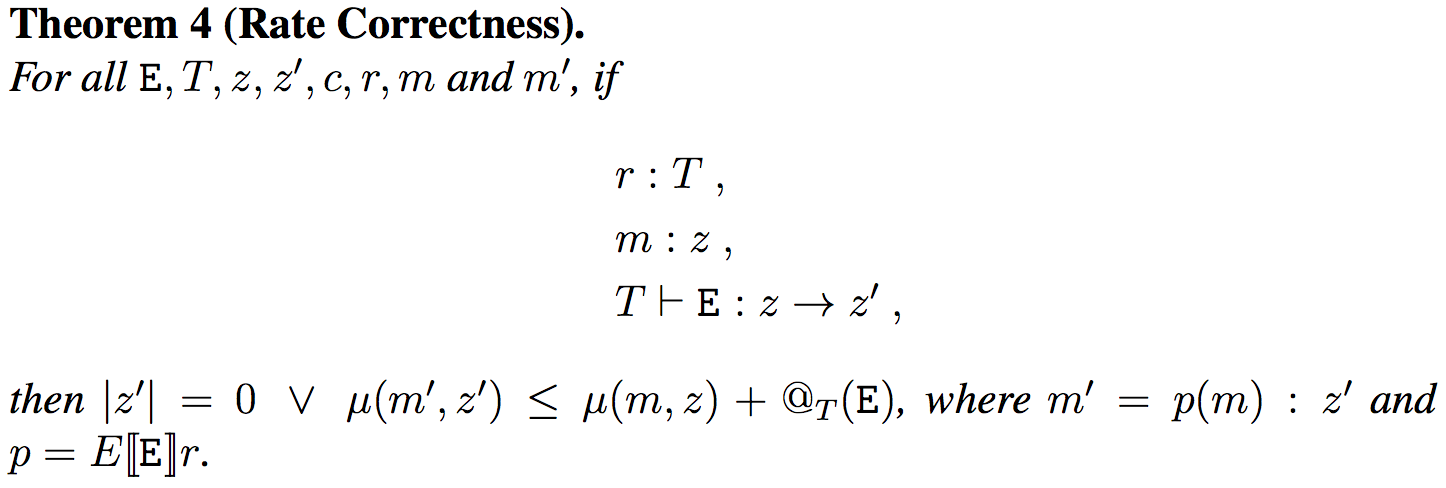 11
complex.lib
12
13
subsampling(n) = (_,n) : vectorize : [0];

t = _ ~ (1,_ : +);
process = t : subsampling(2);
14
Butterfly: O(N2) -> O(N log(N))
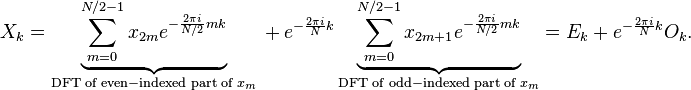 15
import ("fft.lib"); import ("complex.lib");
// Complex add and sub of butterfly-interleaved signals 
butterfly(n) = (bus(n/2) , par(k, n/2, twiddle_mult(k, n))) <: 
  interleave(n/2, 2) , interleave(n/2, 2) : 
  par(i, n/2, pcplx_add) , par(i, n/2, pcplx_sub);
butterflies(2) = xbutterfly(2);
butterflies(n) = (butterflies(n/2) , butterflies(n/2)) : butterfly(n);
picks(n) = par(i, n, [ i ]);
fft(n) = _ <: picks(n) : real2pcplx(n) : shuffle(n) : butterflies(n);
process = vectorize(8) : fft(8) : pcplx_modules(8) : nconcat(8) : serialize;
16
LicencePlate chez Faustine
17
import("morpho.lib");
process = licenceplate(195, 117, 1, 4, 1, 50, 150, 255, 1, 1, 5, 20);

licenseplate(x, y, o1, c2, t3, t4, t5, t6, o7, o8, d9, d10) = 
  _ <: (opening_line(x, y, o1) , closing_line(x, y, c2) : 
  threshold(x, t3, t4) , threshold(x, t5, t6) : and : 
  mask_adjusting(x, y, o7, o8, d9, d10)) , _ : and;

mask_adjusting(x, y, o7, o8, d9, d10) = 
  opening_column(x, y, o7) : opening_line(x, y, o8) : 
  dilations_square(x, y, d9) : dilations_line(x, y, d10);
18
erosions_line(x, y, iter) = _ : (iter, ((cross : ((0, 1 : prefix), _, _ : select2) : erosion_line(x, y))~_), (iter - 1)) : rdtable;

erosion_line(x, y) = serialize : eroding(x) : vectorize(y); // matrix io

eroding(n) = strel_shift_erosion, _, strel_shift_erosion : #, _ : # : spray_by_three(n) : tri_mins(n) : nconcat(n); // vector io
19
OVERVIEW
========

Faustine is an interpreter for multi-rate FAUST programs, written in OCaml,
at CRI of MINES ParisTech, and covered by the GNU Public License V3 (see
LICENSE.txt).

FAUST (Functional Audio Stream) is a functional programming language
specifically designed for real-time signal processing and
synthesis. It targets high-performance signal processing applications
and audio plug-ins for a variety of platforms and
standards. <http://faust.grame.fr>

Faustine provides support for some vector features presented in the
paper "Semantics for Multirate Faust", written by Pierre Jouvelot and
Yann Orlarey, 2009:

- vectorize 
- serialize
- [ ] (pick an element from a vector)
- # (concatenate two vectors)
20
CONTENTS
--------

  benchmarks/       benchmark result files
  Changes.txt       what's new with each release
  configure         compilation configuration script
  examples/         vector examples (fft, image processing...)
  INSTALL.txt       Faustine installation instructions
  interpreter/      Faustine's interpreter source code
  lib/              library files in Faustine (fft.lib, morpho.lib...)
  LICENSE.txt       license and copyright notice
  Makefile          main Makefile to compile and install
  README.txt        this file
21
Installing Faustine on a Unix machine
=====================================


PREREQUISITES
-------------

* OCaml is needed (tested versions: 3.12.1, 4.00.1).
* Faust is needed (tested version: 0.9.24).
* The GNU C compiler gcc is recommended.
* Standard development utilities are required, such as `make' (install XCode command line tools on Mac OS).


INSTALLATION INSTRUCTIONS
-------------------------

0- Faustine's git repository can be cloned calling:

        git clone https://scm.cri.ensmp.fr/git/Faustine.git

1- Configure the system. From within the Faustine directory, do:

        ./configure

2- From within the Faustine directory, do:

        make

This builds Faustine interpreter (and an adhoc Faust multirate preprocessor). 
This phase is fairly verbose; consider redirecting the output to a file:

        make > makelog.txt

3- From within the Faustine directory, do:

        sudo make install

This installs Faustine interpreter and libraries (by default in /usr/local/bin and /usr/local/lib). 

4- (Optional) To be test things work well, you can try to
test -- that is, to process a sine wave with
the newly created interpreter. From the Faustine directory, do:

        make test



-- Karim Barkati and Haisheng Wang, MINES ParisTech, 2013
22
Faustine Architecture
Faustine
Process
Preprocessor
 (Faust)
Faustio
(wav, csv, nst)
Beam
Signal
Value
Basic
Multimedia : wave file (.wav), csv file (.csv), nested vector (.nst)		.nst example :		4 : scalar		[4] : vector of one element		[4, 5] : vector of two elements 4 and 5		[[1, 2, 3], [4, 5, 6]] : vector of vectors		[[[1], [2]], [[3], [4]]] : vector of vectors of vectors
Nested_vector
NUM
[
Nested_vector
]
,
Discussion
Fonctions GUI
Macros dédiées aux vecteurs
Elargissement du domaine d’application

Performance de conception
Performance d’exécution
Macro expansion
25
26
Ubuntu 12.04 LTS desktop avec deux Intel Core 2 Duo CPU E8600 64-bit 3.3GHz chacun, et 3.7 Go de RAM. 
FFT: 22.4 secondes pour une fenêtre de 128 échantillons en 64 bits.
LicensePlate: 812 secondes, pour une petite image de 195 x 117 pixels.
LicensePlate: > 15 heures… pour une image de 640 x 383 pixels… (macro-expansion)
27
nconcats
28
Transposition 3x3
29
process = matrix_transpose(3,3);

matrix_transpose(n, m) = 
  _ <: par(i, n, [ i ]) <: par(j, m, (par(i, n, [ j ]) : concats(n))) : concats(m);

concats = case {
	(1) => vectorize(1);
	(n) => concats(n-1) # vectorize(1);
};
30
matrix_transpose(n, m) = _ <: par(i, n, [ i ]) <: 
    par(j, m, (par(i, n, [ j ]) : concats(n))) : concats(m);
concats = case {
	(1) => vectorize(1);
	(n) => concats(n-1) # vectorize(1); };
31
Perspectives
Vérification de type en statique 
Exploration de l'espace de design de DSL
Tests de compromis spécificité-vs-généralité

Vecteurs imbriqués
FEEVER, Imré
FLOPS 2014, « Faustine: a Vector Faust Test Bed for Multimedia Signal Processing », KB, HW, PJ
32